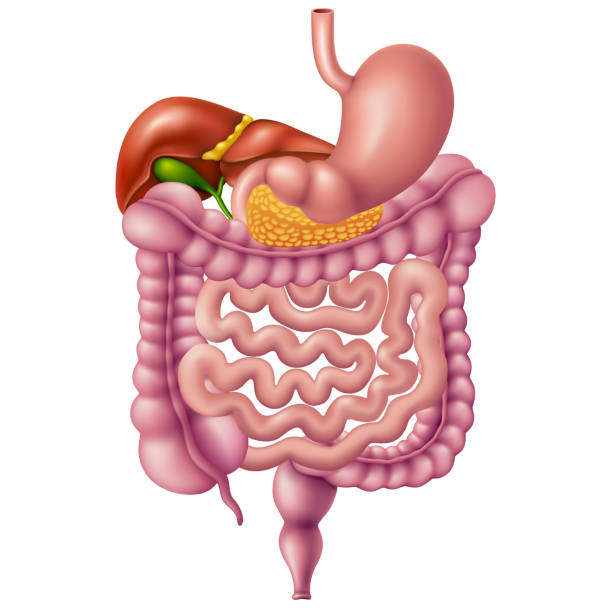 GIT Module 2020-2021 Parasitic Infections (1)
Dr. Mohammad Odaibat
Department of Microbiology and Pathology 
Faculty of Medicine, Mu’tah University
Nematodes of medical importance
Tissue & Blood
Intestinal
With tissue stage: 
 Ascaris lumbricoides
 Ancylostoma duodenale
 Necator americanus
 Strongyloides stercoralis
 Trichinella spiralis
 Without tissue stage: 
 Enterobius vermiculars
 Trichuris trichiura
Wuchereria bancrofti
 Brugia malayi
 Loa loa
 Onchocerca volvulus
 Dracunculus medinensis
 Trichinella spiralis
 Larva migrans: 
 Ancylostoma spp.
Toxocara spp.
Small intestine
Large  int.
Intestinal nematodes’ general life cycle:
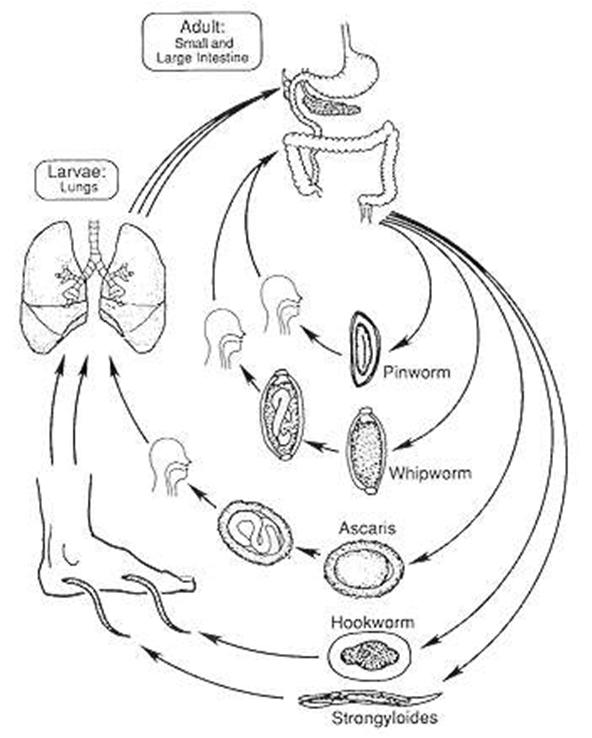 Infection occurs by:
(i) ingestion of Enterobius, Trichuris, and Ascaris emryonated eggs, 
(ii) ingestion of Trichenella infective larvae, or
(iii) skin penetration of hookworms’ & Strongyloides’ filariform larvae.
 Hatched and invasive larvae, either:
 maturate in the intestine without migratory phase (Enterobius & Trichuris).
 pass to circulation & undergo migratory phase passing to the lung before reaching to final habitat in the intestine (Ascaris, hookworms, &  Strongyloides).
 or pass to general circulation where larvae encyst in skeletal muscles (Trichenilla ).
(iii)
(i)
(ii)
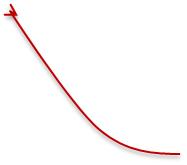 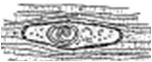 Trichenella
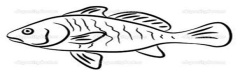 Capillaria
Ascaris Iumbricoides
Geographical Distribution: 
Cosmopolitans: A. lumbricoides is one of the commonest and most wide spread of all human parasites.
Habitat:
 Adult: In the small intestine.
Egg: In the faeces.
Morphology:
Adult: colour: pinkish.
Male: size: about 15-30 cm with curved tail and two spicules of unequal size.
Female: size 20-40 cm , with a straight tail.
Infective form: Embryonated egg
Ascaris Iumbricoides
(Life cycle)
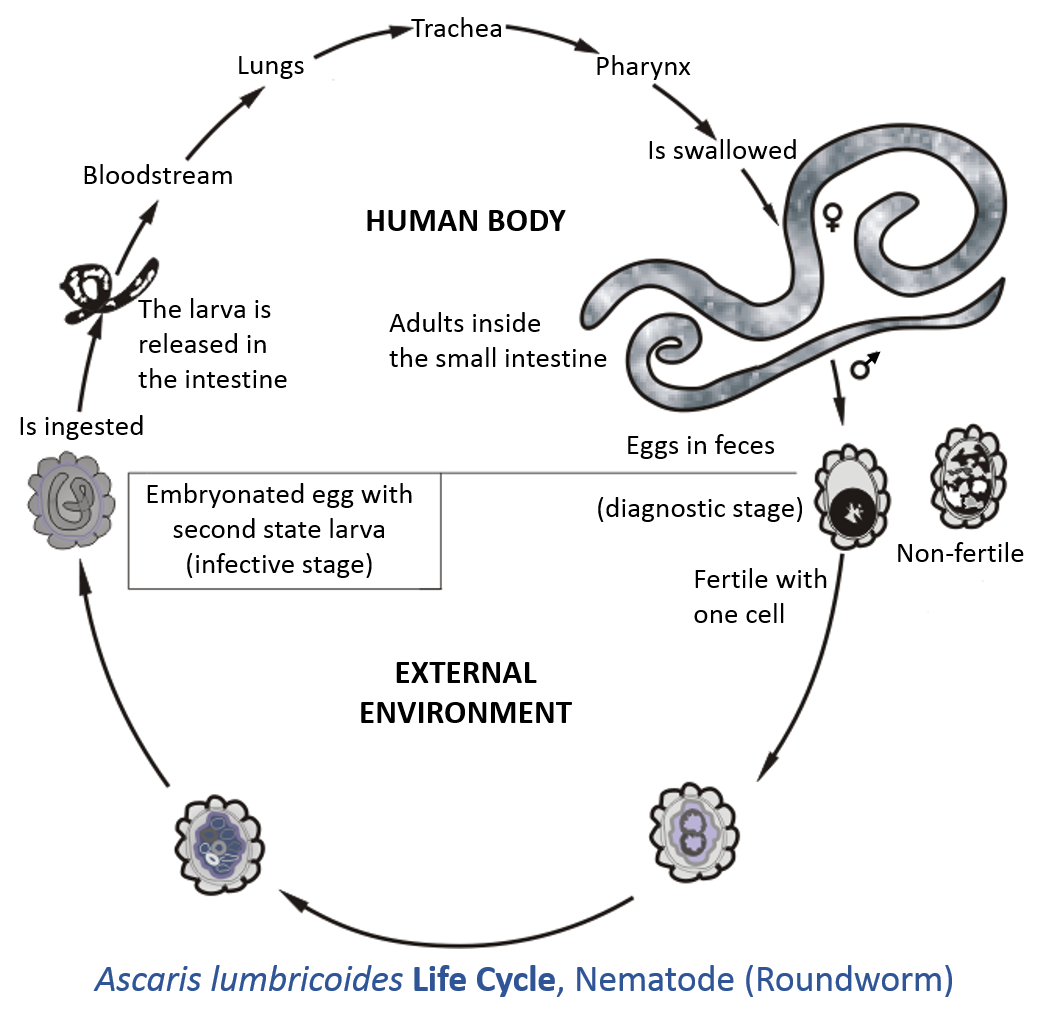 [Speaker Notes: The infective stage is the egg containing second stage rhabditiform larva.
Infection occurs by ingestion of the infective egg in contaminated food or
drink, from contaminated hand. Following ingestion the larvae hatch in
the small intestine and penetrate blood vessels in the small intestinal
wall. The larvae follow a heart lung migrate from and develop. After
migrating up the trachea, the larvae are swallowed. In the small intestine,
they grow into mature worms.
After mating the female produces large number of eggs (200,000
eggs/day/ female) which are passed in the feces. In shaded soil. the egg
develop and contain infective larva. The larva does not hatch until the
egg is swallowed.]
Ascaris Iumbricoides
Pathogenicity & Clinical Features:
Ascariasis – infection of A. lumbricoides.
Majority of infections are asymptomatic.
Clinical disease is largely restricted to individuals with a high worm load.
Symptoms divided into three groups: those produced by:
Migrating larvae.
Intestinal phase.
Ectopic Ascariasis.
Ascaris Iumbricoides
Symptoms & Complications
Migrating larvae phase
Intestinal phase
1- Pneumonia (loeffler’s syndrome) – fever, cough, dyspnoea, blood tinged sputum that may contain larva, urticarial rash & eosinophilia
2- Visceral larva migrans – if larvae enter systemic circulation (from pulmonary capillaries) to reach other organs like brain, spinal cord, heart, kidney.
Ectopic Ascariasis
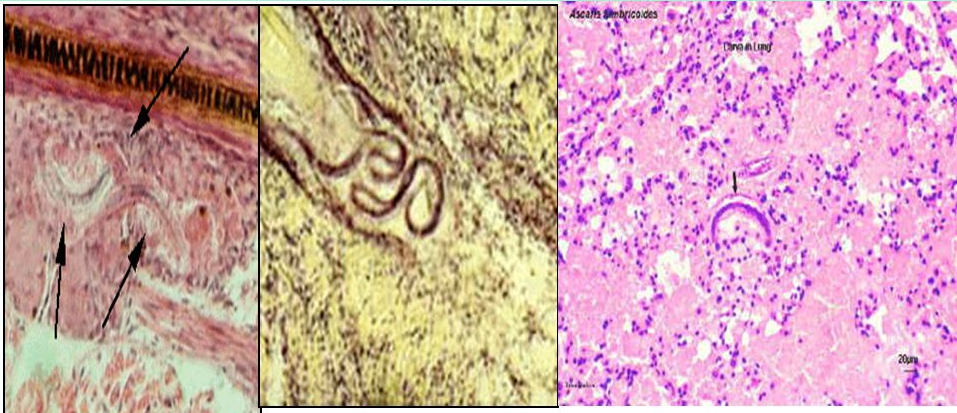 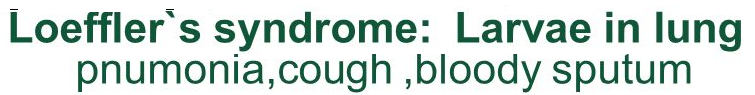 Ascaris Iumbricoides
Intestinal phase
Intestinal symptoms
Malnutrition and underdevelopment of children with heavy infection .
Vit. A deficiency  night blindness
Light infection  no symptmes
Colic     ,      abdominal distension  ,    vomiting, diarrhea or constipation, epigastric pain,  dyspepsia (due  to  anti-pepsin   & anti- trypsin  substances produced by adults  that interfere   with    protein and fat digestion)
Ascaris Iumbricoides
Ectopic Ascariasis
Due to migration of worm up into the stomach. It may :
be vomited out, 
pass up through the oesophagus at night & comes out through mouth or nose, 
enter larynx to cause asphyxia.
migrate to other organs and cause appendicitis,  cholecystitis, biliary colic, cholangitis, pancreatitis
Due to downward migration:
Obstruction of the appendix  appendicitis.
Anus  may pass with or without defecation.
Ascaris Iumbricoides
3) Complications
(2)
(3)
(1)
Perforation of the intestinal wall  peritonitis
Intestinal obstruction
The products of living or     dead    worm     allergic manifestations  (urticaria   &   asthma)   &    nervous irritability (insomnia and convulsion).
Ascaris Iumbricoides
Laboratory Diagnosis
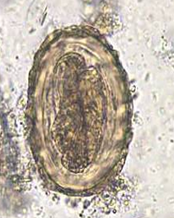 Macroscopic - Direct detection of worm/s in stool or vomit
Microscopic – direct examination of feces following floatation method: bile stained eggs. (eggs may not be seen at least 40 days after infection)
Blood examination – eosinophilia.
Others:
Imaging – large collections of worms in abdomen
ultrasonography - to diagnose hepatobiliary or pancreatic ascariasis 
Serology (Ab detection)
Ascaris Iumbricoides
Treatment
Mebendazole/ Albendazole – drug of choice but contraindicated in pregnancy & heavy infection
Piperazine citrate - suspected intestinal or biliary obstruction since this drug paralyzes worms to aid expulsion.
Levamisole
Nematodes of medical importance
Tissue & Blood
Intestinal
With tissue stage: 
 Ascaris lumbricoides
 Ancylostoma duodenale
 Necator americanus
 Strongyloides stercoralis
 Trichinella spiralis
 Without tissue stage: 
 Enterobius vermiculars
 Trichuris trichiura
Wuchereria bancrofti
 Brugia malayi
 Loa loa
 Onchocerca volvulus
 Dracunculus medinensis
 Trichinella spiralis
 Larva migrans: 
 Ancylostoma spp.
Toxocara spp.
Small intestine
Large  int.
Enterobius vermicularis (Pin Worm)
Geographical Distribution:-
Cosmopolitan more common in temperate and cold climates than in warm climates.
Habitat:
Adult: small intestine (terminal ileum).
Gravid female: Caecum and rectum.
Eggs : In feces or deposited on perianal skin.
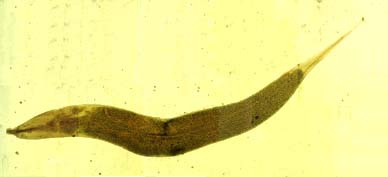 Enterobius vermicularis (Life cycle)
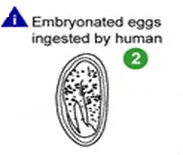 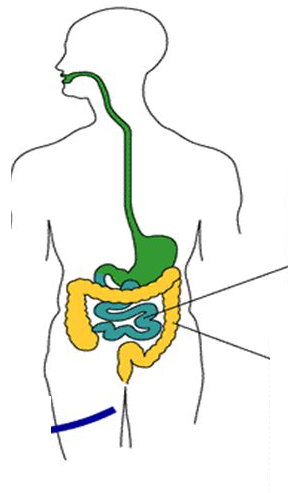 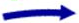 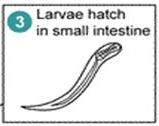 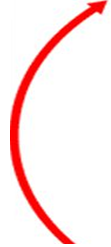 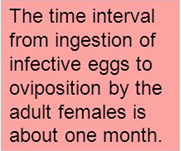 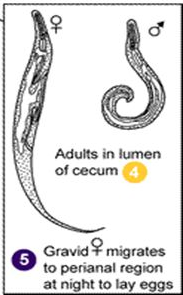 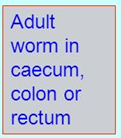 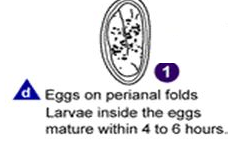 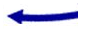 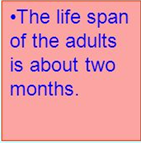 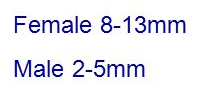 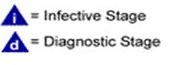 [Speaker Notes: nglish: Enterobiasis Enterobius vermicularisLife cycle of Enterobius vermicularisEggs are deposited on perianal folds. Self-infection occurs by transferring infective eggs to the mouth with hands that have scratched the perianal area. Person-to-person transmission can also occur through handling of contaminated clothes or bed linens. Enterobiasis may also be acquired through surfaces in the environment that are contaminated with pinworm eggs (e.g., curtains, carpeting). Some small number of eggs may become airborne and inhaled. These would be swallowed and follow the same development as ingested eggs. Following ingestion of infective eggs, the larvae hatch in the small intestine and the adults establish themselves in the colon. The time interval from ingestion of infective eggs to oviposition by the adult females is about one month. The life span of the adults is about two months. Gravid females migrate nocturnally outside the anus and oviposit while crawling on the skin of the perianal area . The larvae contained inside the eggs develop (the eggs become infective) in 4 to 6 hours under optimal conditions. Retroinfection, or the migration of newly hatched larvae from the anal skin back into the rectum, may occur but the frequency with which this happens is unknown.]
Enterobius vermicularis (Pathology)
Pathology:
Its infection rarely causes serious symptoms.
Due to migration of worm - Perianal, perineal & vaginal itching (pruritis) worsens at night.
Insomnia and restlessness 
Worms in the appendix can cause appendicitis.
Prevention and Control:
Treating all members of a family in which infection has occurred.
Washing of the anal skin each morning soon after waking.
Washing of clothing worn at night.
Laboratory Diagnosis:
Finding eggs from perianal skin using cellulose adhesive tape.
Finding eggs and adult worms in the faeces.
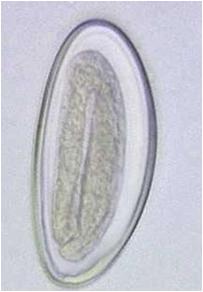 Enterobius vermicularis (Pathology)
Trichuris trichiura (The Whipworm)
Habitat: Adult: large intestine (caecum) and vermiform appendix
 Eggs : In the faeces
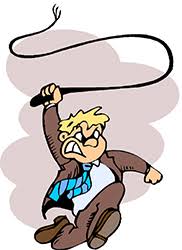 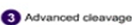 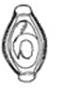 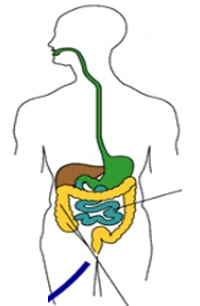 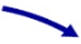 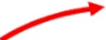 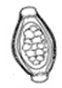 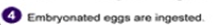 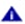 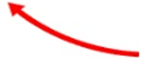 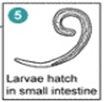 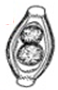 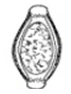 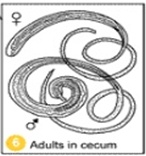 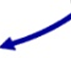 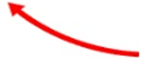 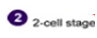 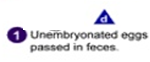 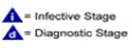 Trichuris trichiura (The Whipworm)
Clinical features and Pathology:
Infection – Trichuriasis
Symptoms depend on worm burden:
Light infections:- Less than 10 worms – asymptomatic
Heavier infections:-
Chronic diarrhea
Intestinal ulceration with blood and mucus being passed in the feces
Iron deficiency anemia
Failure to develop at the normal rate.
Weight loss
Prolapse of the rectum.
Laboratory Diagnosis:-
      -  Finding the characteristic eggs in the faeces.
Strongyloides stercoralis (The dwarf thread worm)
Habitat: Has both free living and parasitic generations
Parasitic Adults: buried in the mucosal epithelium of the small intestine of man.
Rhabditiform larvae: Passed in the faeces and external environment.
Filariform larvae: soil and water (the infective stage).
Strongyloides stercoralis (The dwarf thread worm)
Life cycle
Adult worms in intestine
Eggs in intestine
Larvae reach intestine
Rhabditiform larvae hatch
Larvae pass through similar to Ascaris
Autoinfection
Larvae in feces - soil
Rhabditiform to filariform
Direct
Indirect
Larvae in blood
Larvae into adults
Larvae penetrate intestine
Eggs produced
Penetrate skin
Filariform larvae (infective form)
Rhabditiform larvae hatch
Strongyloides stercoralis (The dwarf thread worm)
Clinical feature and Pathology
Causes strongyloidiasis.
The female adult worm by their invasion of the intestine cause inflammatory changes in the mucosa of small intestine leading to the development of gastrointestinal symptoms.
It is usually asymptomatic, in symptomatic cases shows the following phases:
Cutaneous phase: Infection caused by large number of larva produce itching and erythema at the site of infection within 24 hours of invasion.
Pulmonary phase: The migratory larva in the lung produces a considerable degree of host damage and injury to the alveoli and bronchial epithelium thereby producing  bronchopneumonia and full blown pneumonitis.
[Speaker Notes: Clinical feature and Pathology: Causes strongyloidiasis, the disease
is also known as cochin china diarnhea because in the feces of french
cololnial troop who had been suffering in uncontrolled diarrhea in Cochin
China.
The female adult worm by their invasion of the intestine cause
inflammatory changes in the mucosa of small intestine leading to the
development of gastrointestinal symptoms.
It is usually asymptomatic, in symptomatic cases shows the following
phases:
1.Cutaneous phase: Infection caused by large number of larva produce
itching and erythema at the site of infection within 24 hours of invasion.
2. Pulmonary phase: The migratory larva in the lung produces a
considerable degree of host damage and injury to the alveoli and
bronchial epithelium thereby producing bronchopneumonia and full blown
pneumonitis.
3. Intestinal phase : Invasion by adult worms may produce abdominal
pain and mucus diarrhea which alleviate constipation. Indigestion,
nausea vomiting and anemia may also occur.
Heavy infection especially in children may result in malabsorbtion,
steatorrhea and dehydration.
Auto- and hyper-infection syndromes occurs when the immune status of
the host suppressed by either drugs, malnutrition or the concurrent
diseases:
In these conditions, larva invade and are found in many of the tissues
and serous cavities of the body producing a serious infection, which is
fatal. In auto- and hyper-infection the mucosal inflammation is severe.
The sigmoidal colon and rectum become frequently thickened and
edematous]
Strongyloides stercoralis (The dwarf thread worm)
C. Intestinal phase: Invasion by adult worms may produce abdominal  pain and mucus diarrhea. Indigestion, nausea vomiting and anemia may also occur. Heavy infection especially in children may result in malabsorbtion, steatorrhea and dehydration.
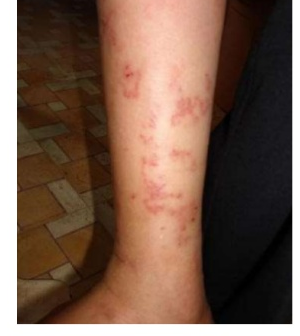 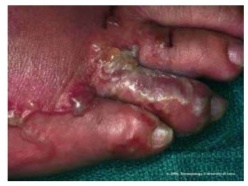 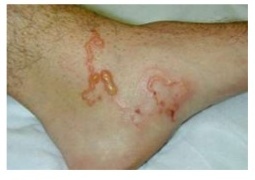 [Speaker Notes: Clinical feature and Pathology: Causes strongyloidiasis, the disease
is also known as cochin china diarnhea because in the feces of french
cololnial troop who had been suffering in uncontrolled diarrhea in Cochin
China.
The female adult worm by their invasion of the intestine cause
inflammatory changes in the mucosa of small intestine leading to the
development of gastrointestinal symptoms.
It is usually asymptomatic, in symptomatic cases shows the following
phases:
1.Cutaneous phase: Infection caused by large number of larva produce
itching and erythema at the site of infection within 24 hours of invasion.
2. Pulmonary phase: The migratory larva in the lung produces a
considerable degree of host damage and injury to the alveoli and
bronchial epithelium thereby producing bronchopneumonia and full blown
pneumonitis.
3. Intestinal phase : Invasion by adult worms may produce abdominal
pain and mucus diarrhea which alleviate constipation. Indigestion,
nausea vomiting and anemia may also occur.
Heavy infection especially in children may result in malabsorbtion,
steatorrhea and dehydration.
Auto- and hyper-infection syndromes occurs when the immune status of
the host suppressed by either drugs, malnutrition or the concurrent
diseases:
In these conditions, larva invade and are found in many of the tissues
and serous cavities of the body producing a serious infection, which is
fatal. In auto- and hyper-infection the mucosal inflammation is severe.
The sigmoidal colon and rectum become frequently thickened and
edematous]
Strongyloides stercoralis (The dwarf thread worm)
Laboratory Diagnosis
Finding the larvae in faeces or in duodenal aspirates using direct or concentration method.
In hyper-infection syndrome the larva may be found in sputum and in other specimens.
Thank you